Project # Smart HomeREU student: Jason LingGraduate mentors: Safa BacanliFaculty mentor(s): Damla Turgut
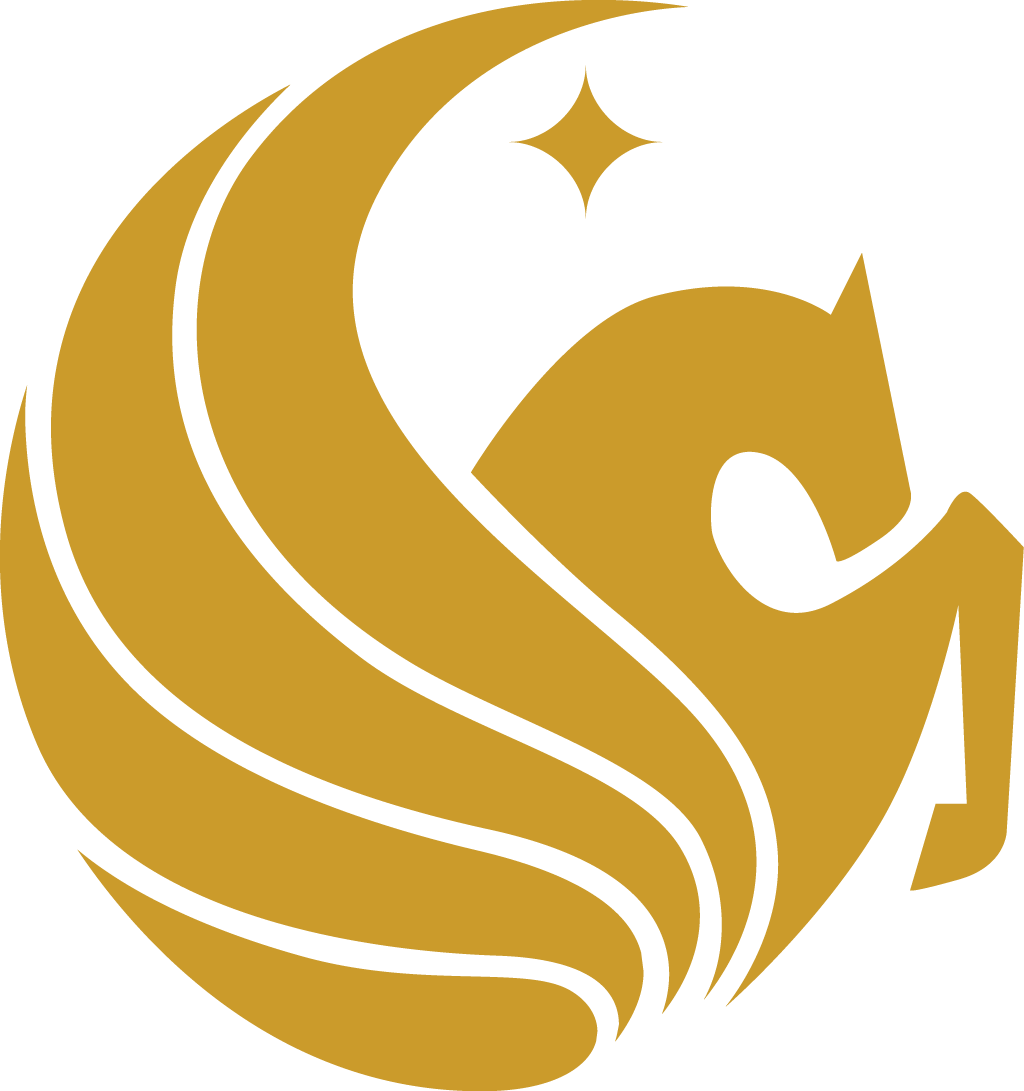 Week 3 (May 28 – June 4, 2018)

Accomplishments:
Created a program to control an LED light with a button (Raspberry Pi)
Created a program to control a heating lamp through relay (Raspberry Pi)
Created a program to control a motor (Raspberry Pi)
Continued to learn more about neural networks through different tutorials online

Problem & Solutions
No problems

Plans for next week:
Merge separate python files into one to make a library
Create a smart home and start collecting data
Continue to learn about neural networks to figure out how to model the data we will collect
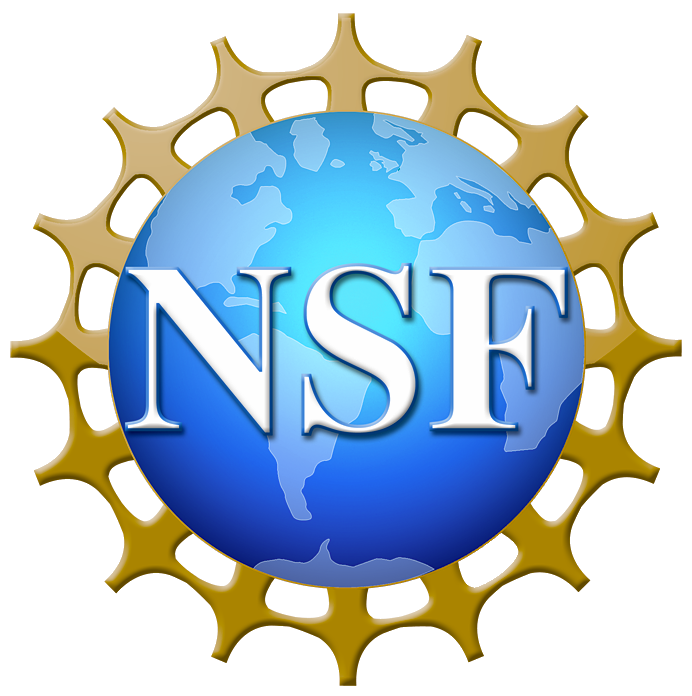 NSF REU Research Experience on Internet of Things 2018